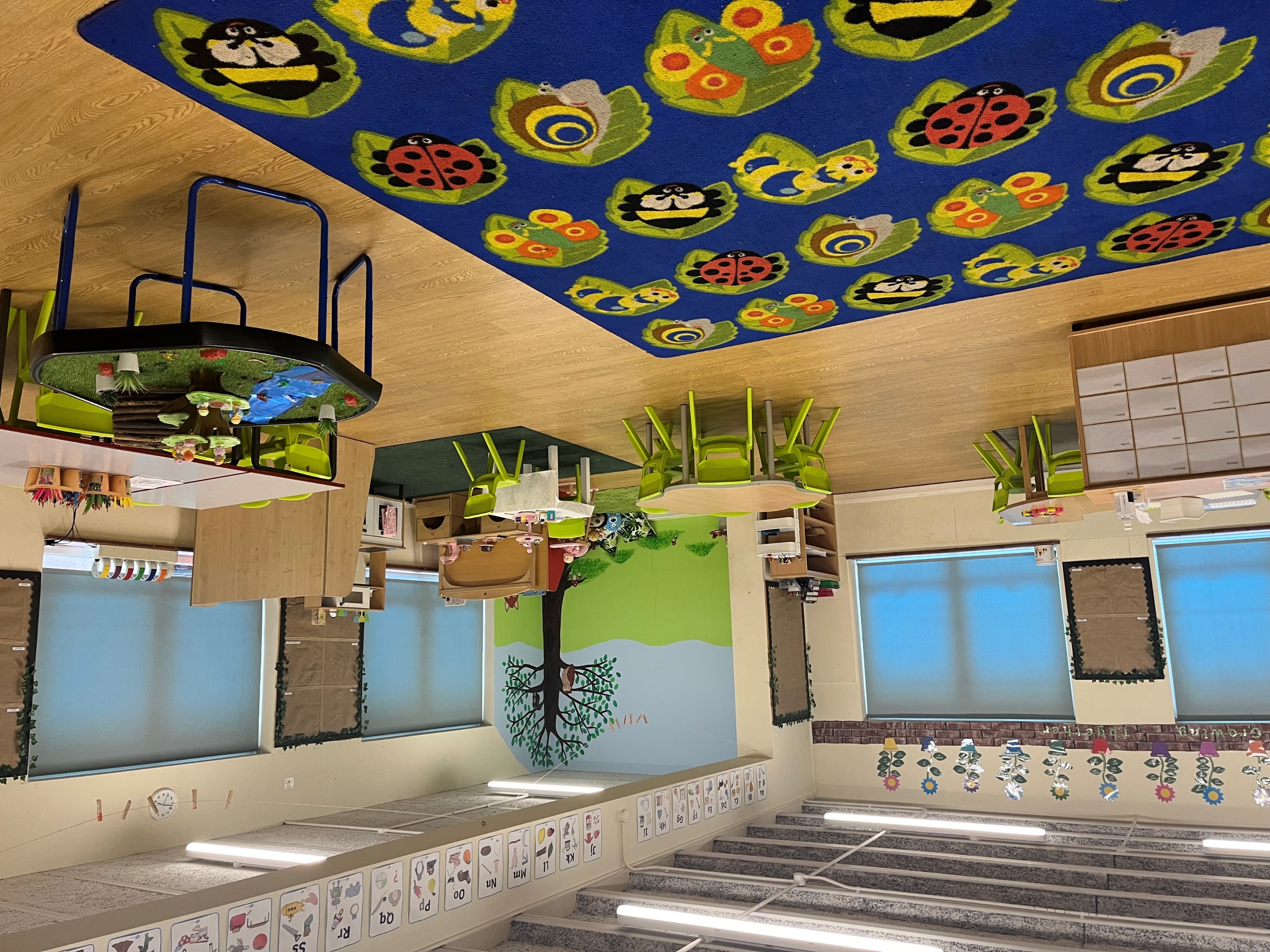 Welcome to Tamar
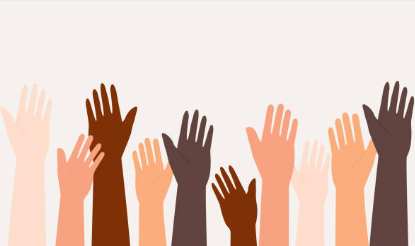 Who will help me?
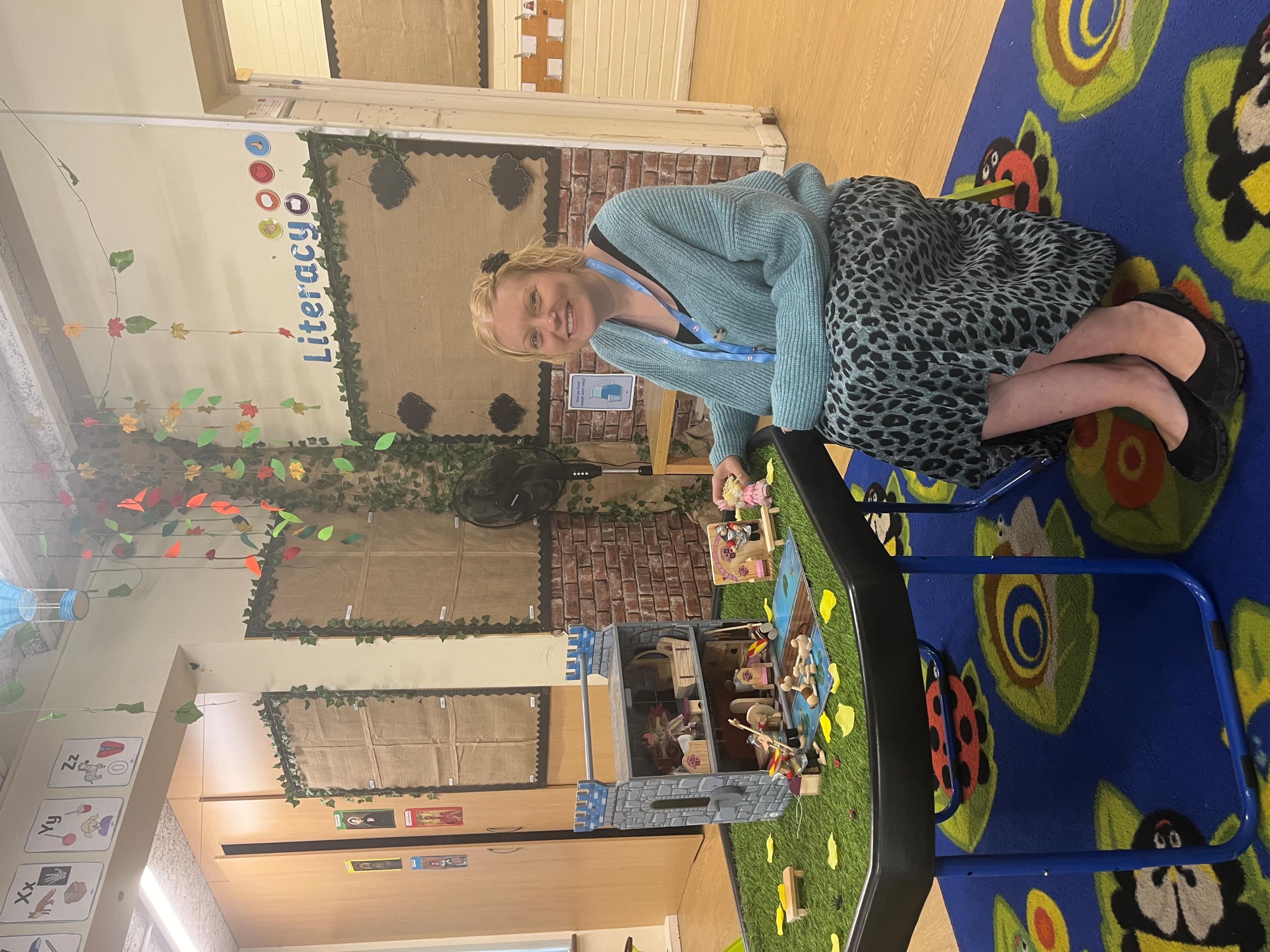 Mrs Richards
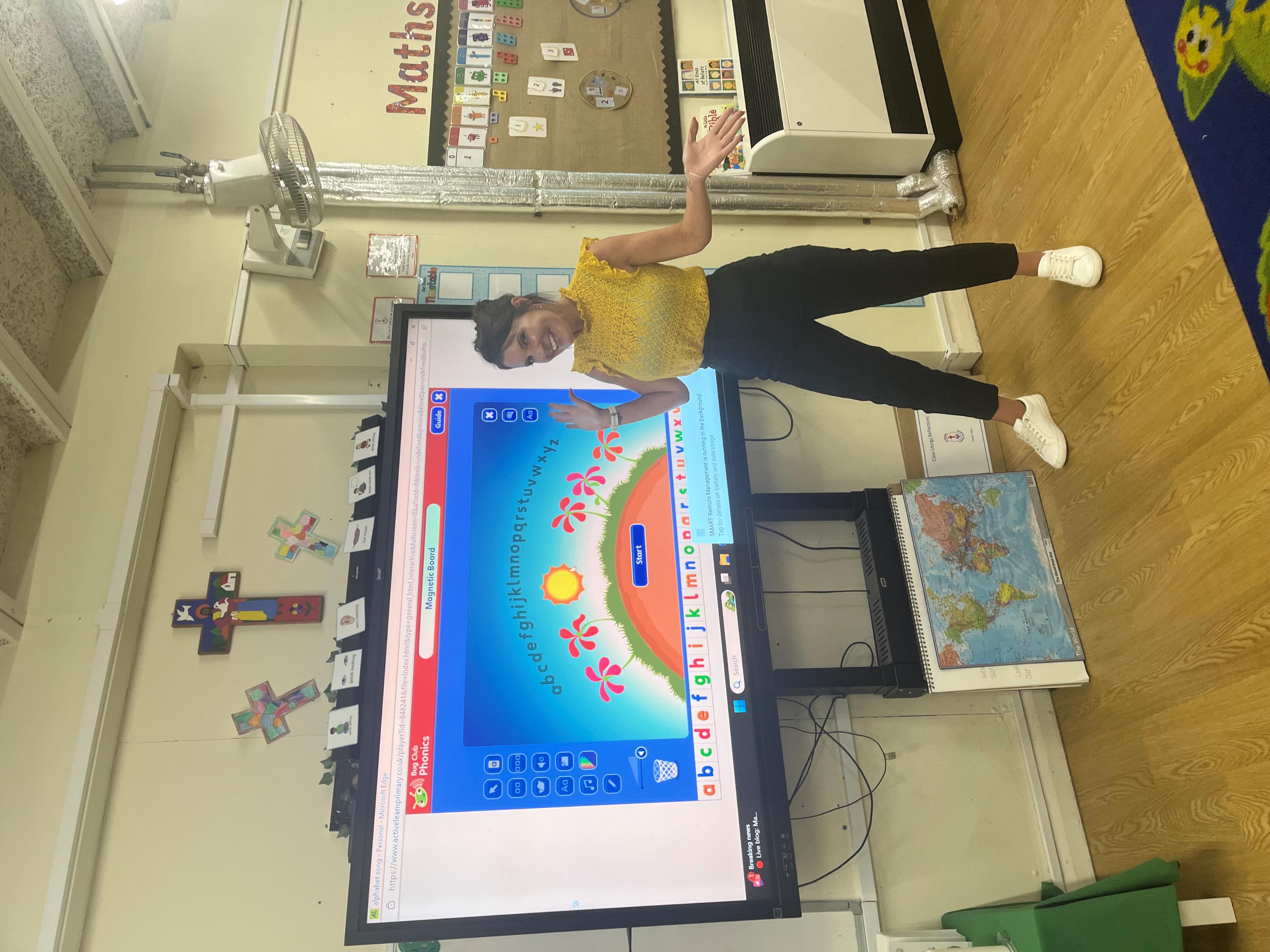 Mrs Storrar
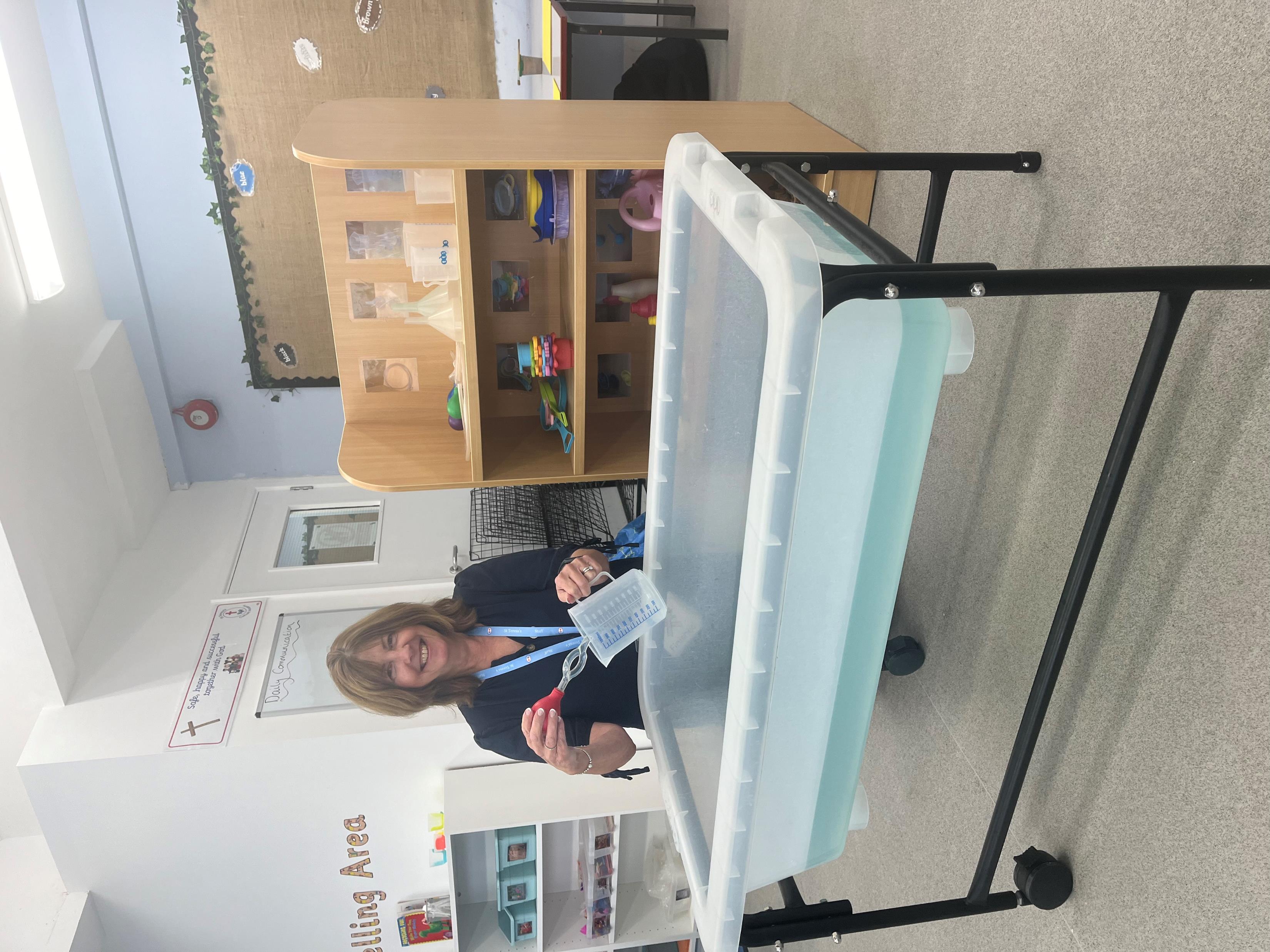 Mrs Cusden
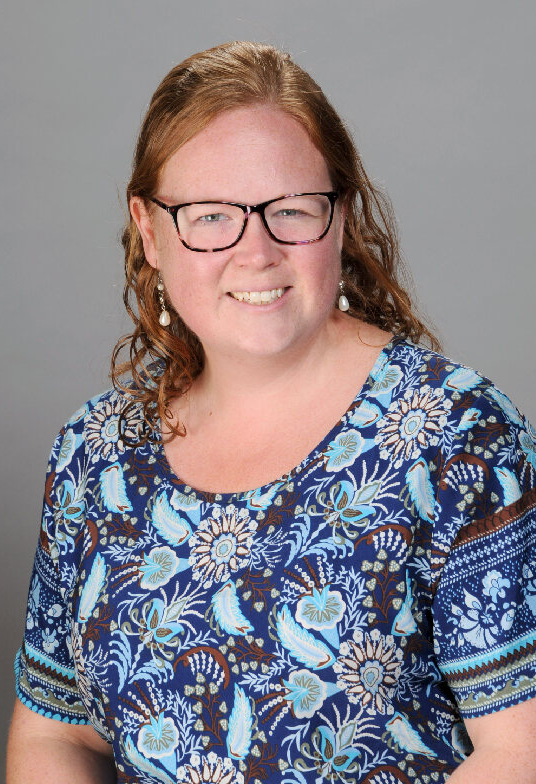 Mrs Hewitson
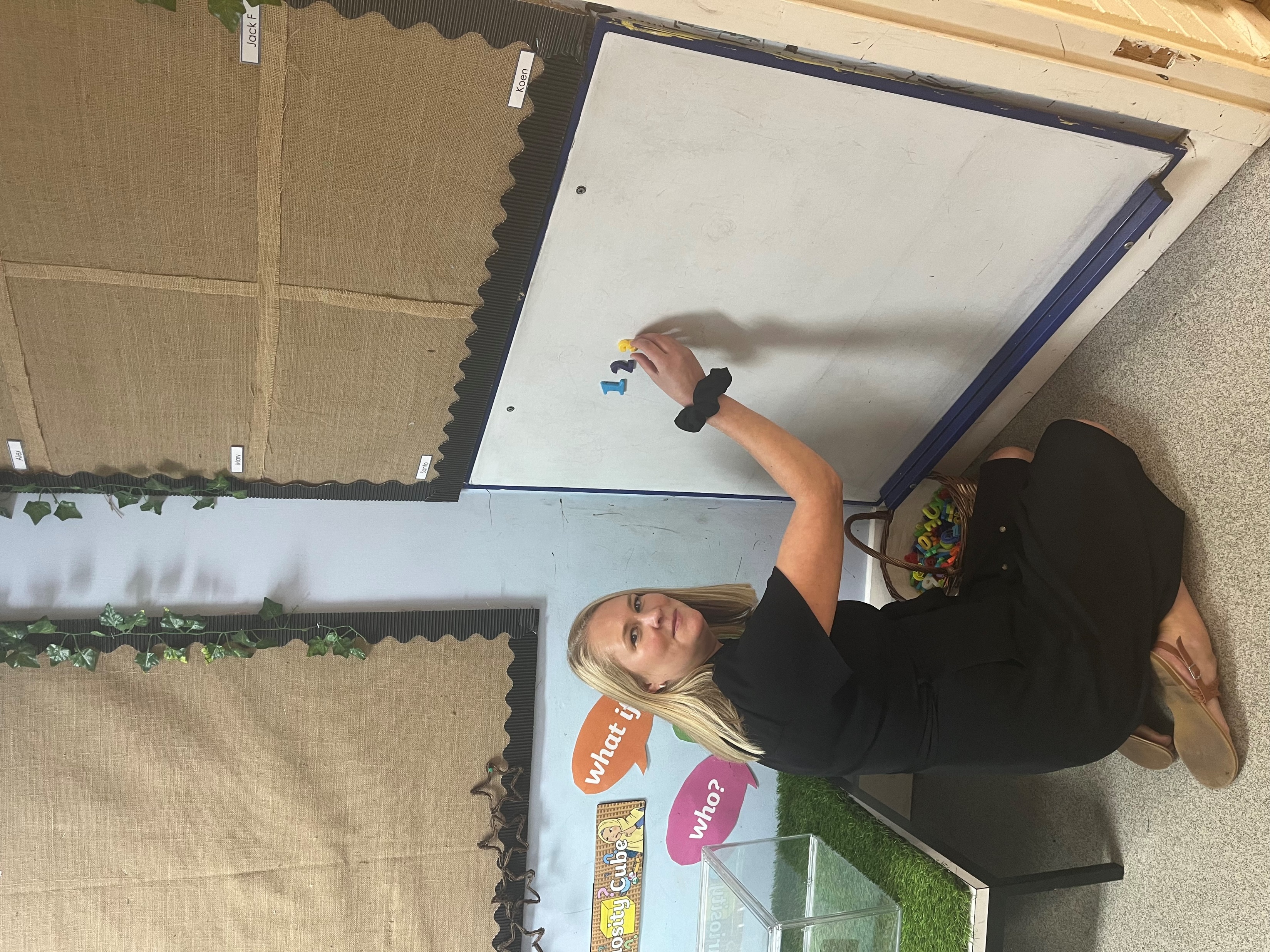 Miss Abel
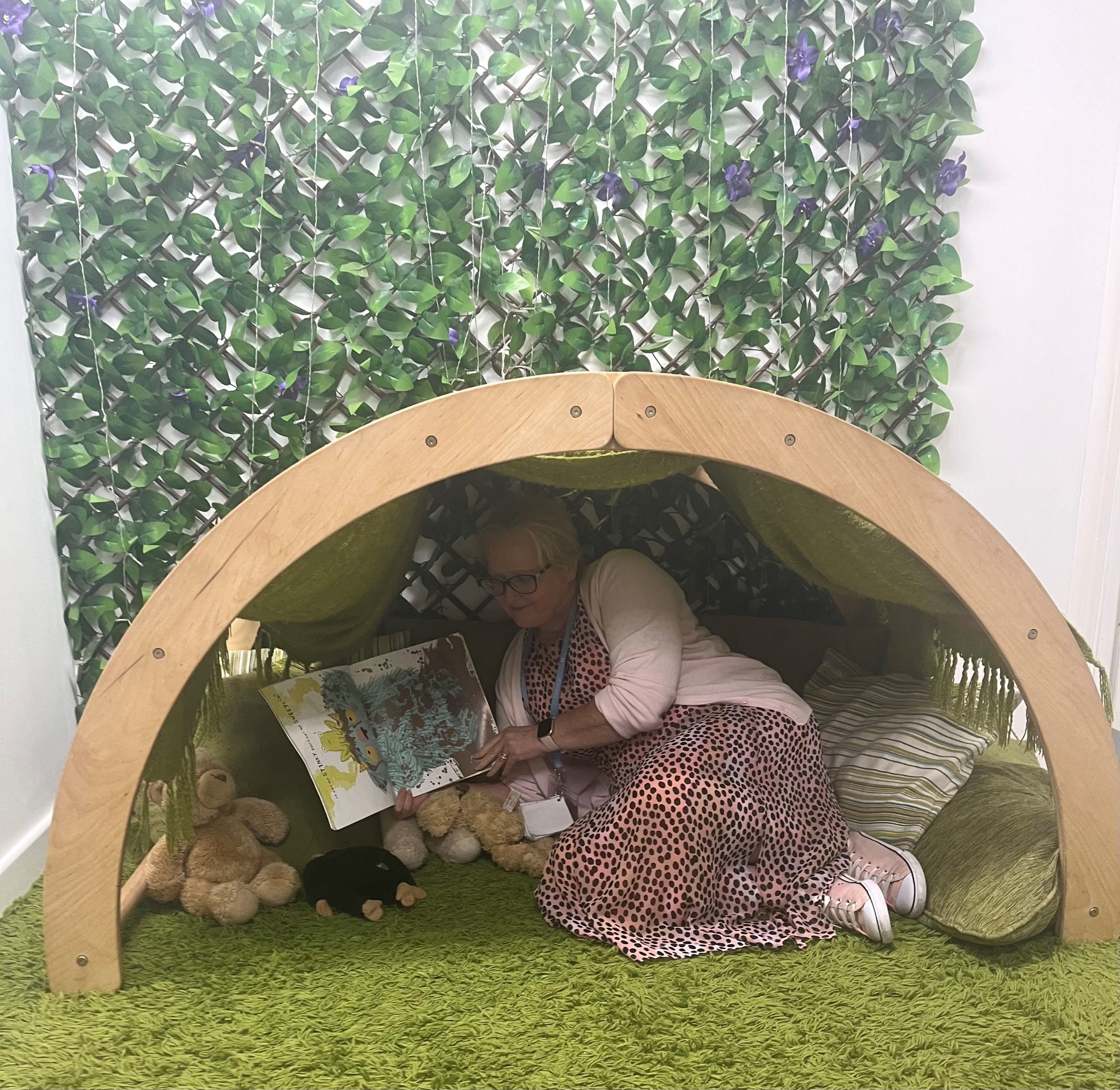 Mrs Robinson
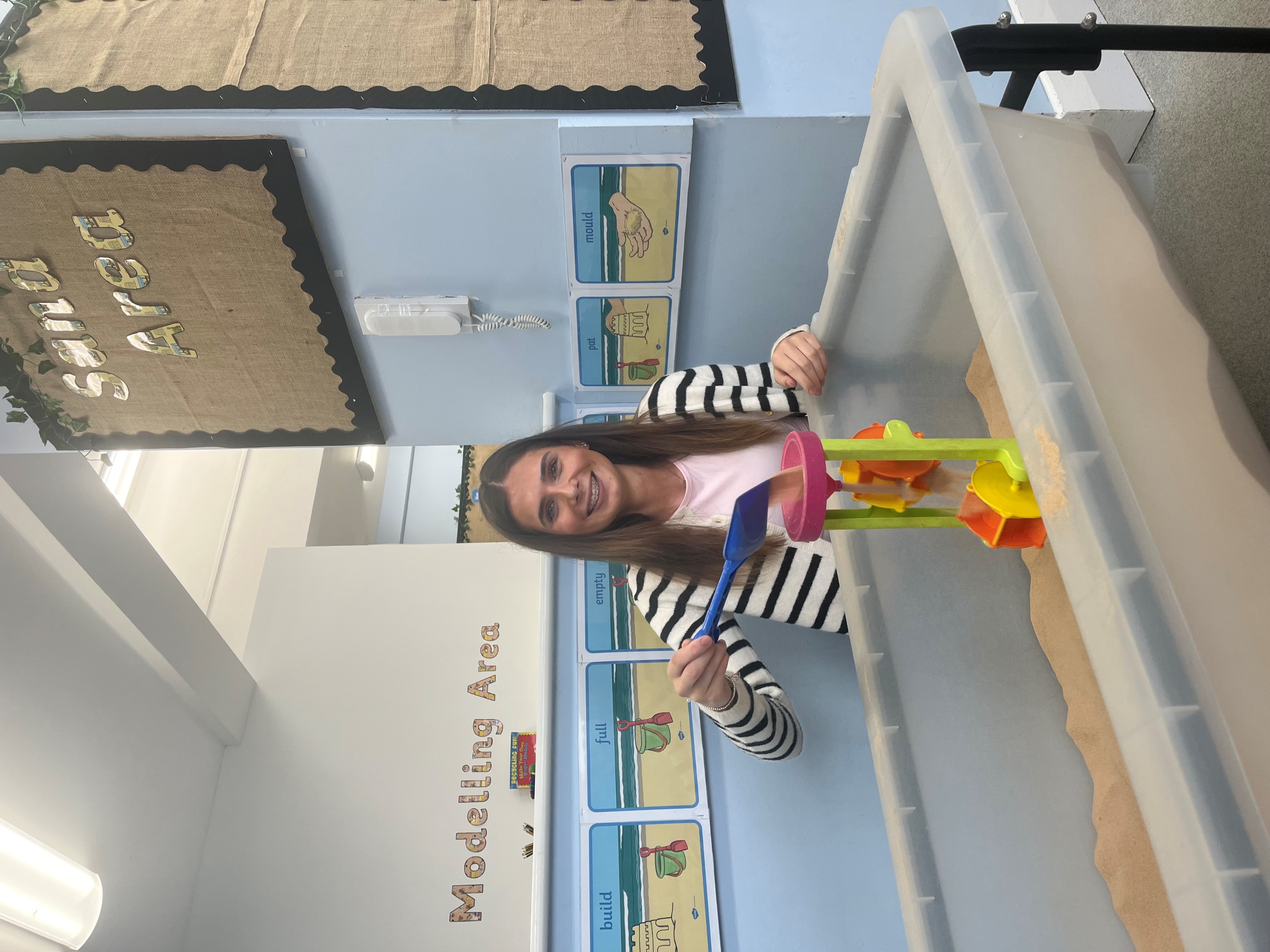 Miss Procter
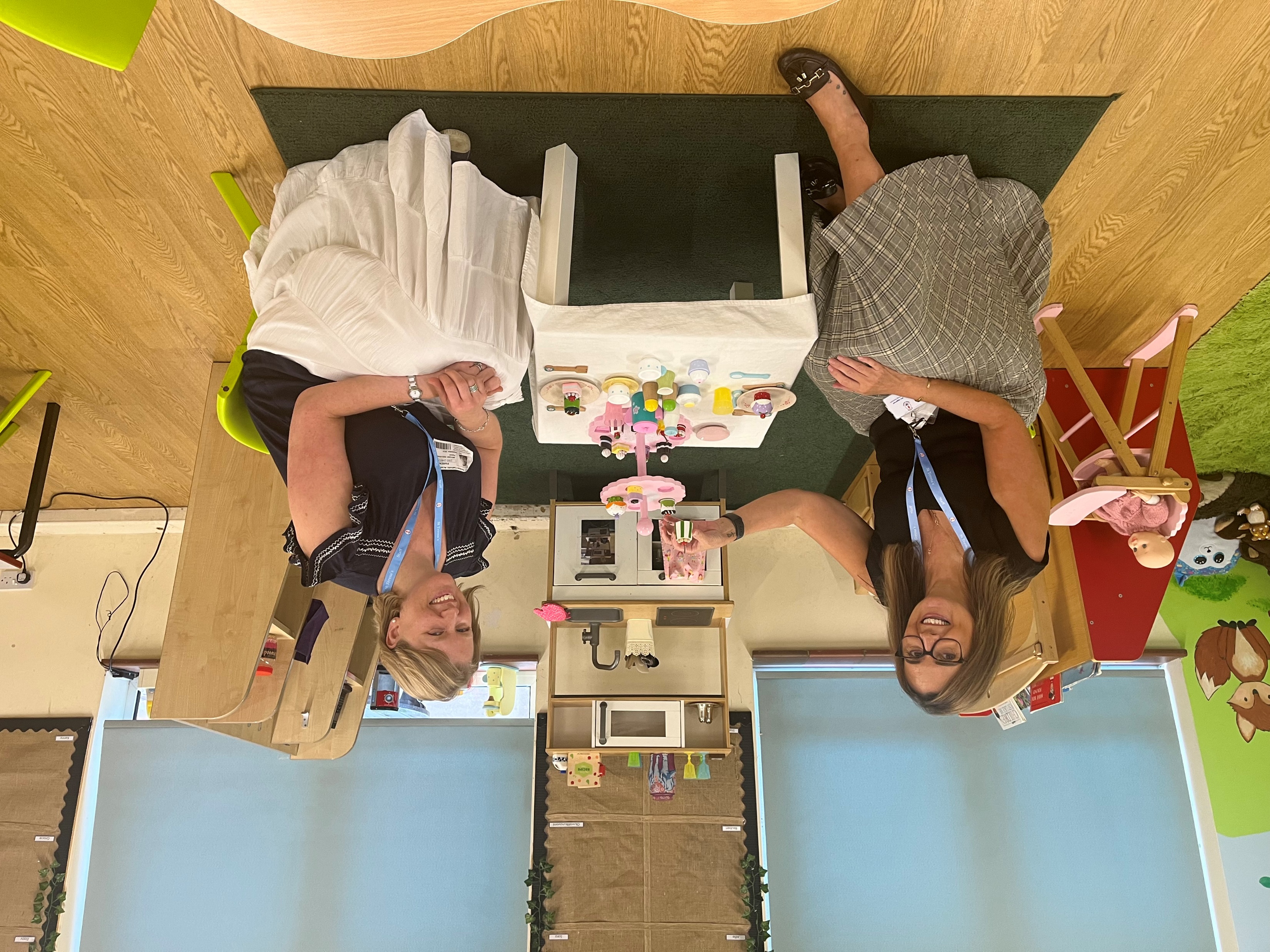 Mrs Aggarwal and 
Mrs Sullivan
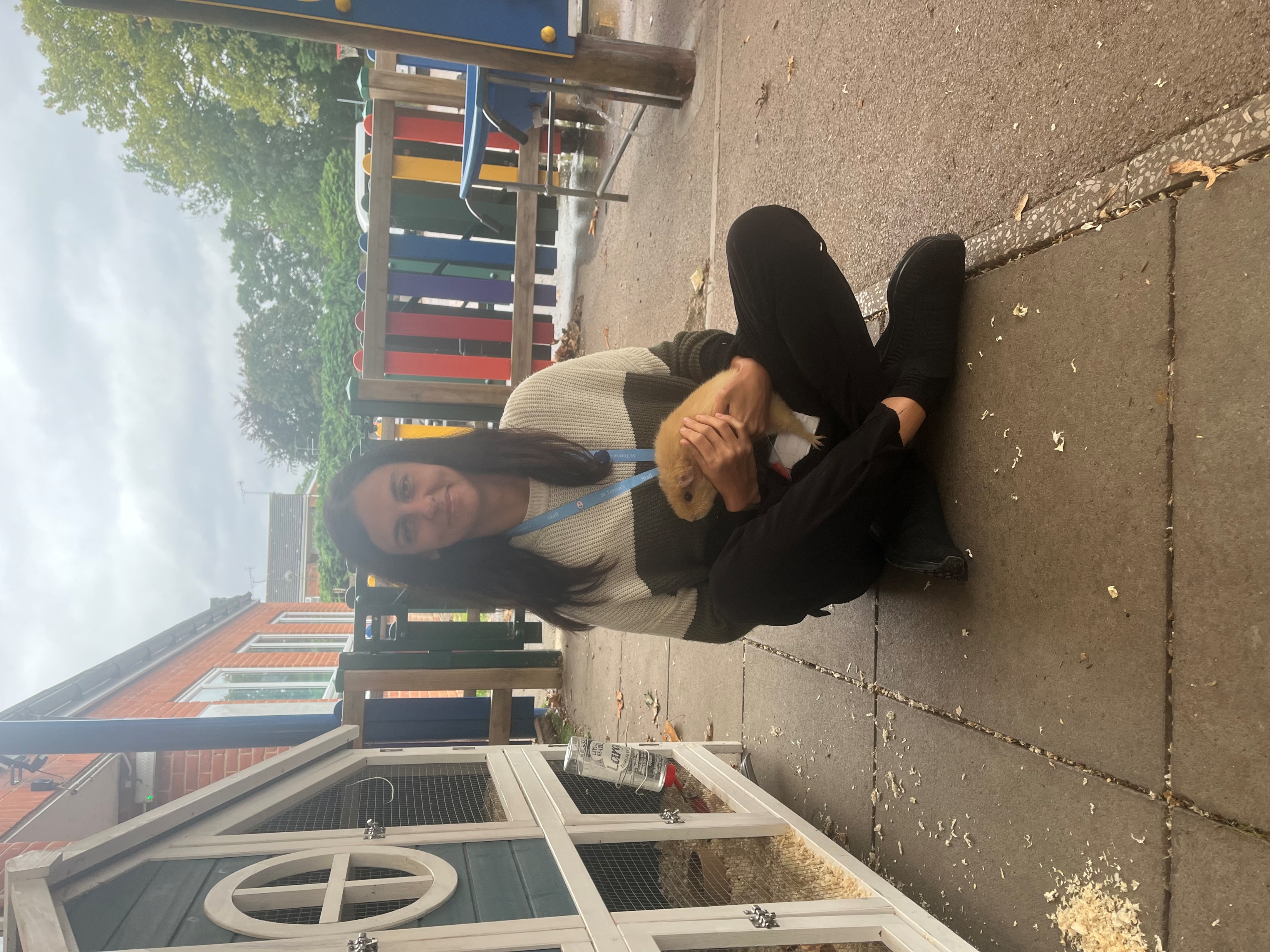 Miss Goddard
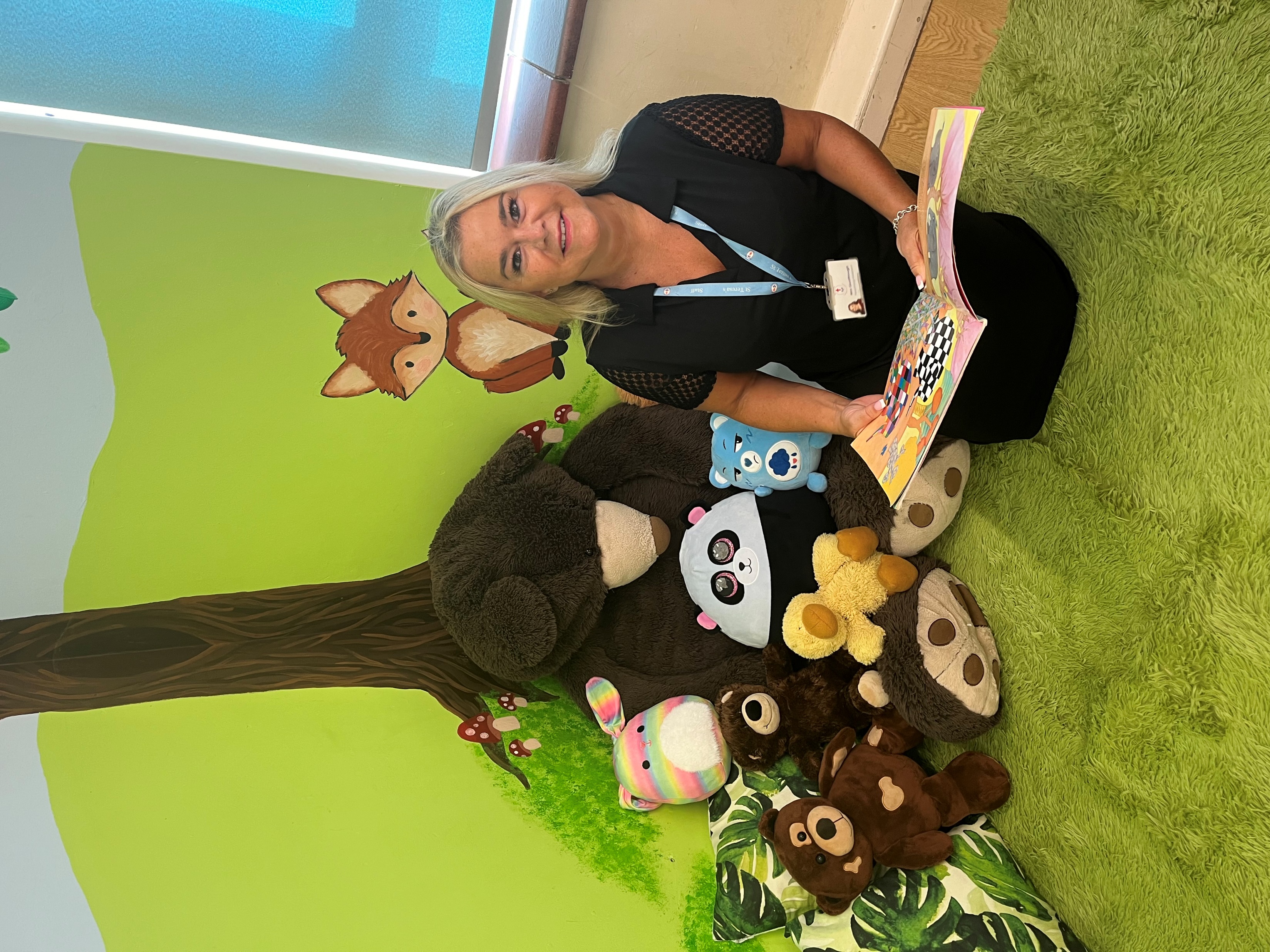 Mrs Q
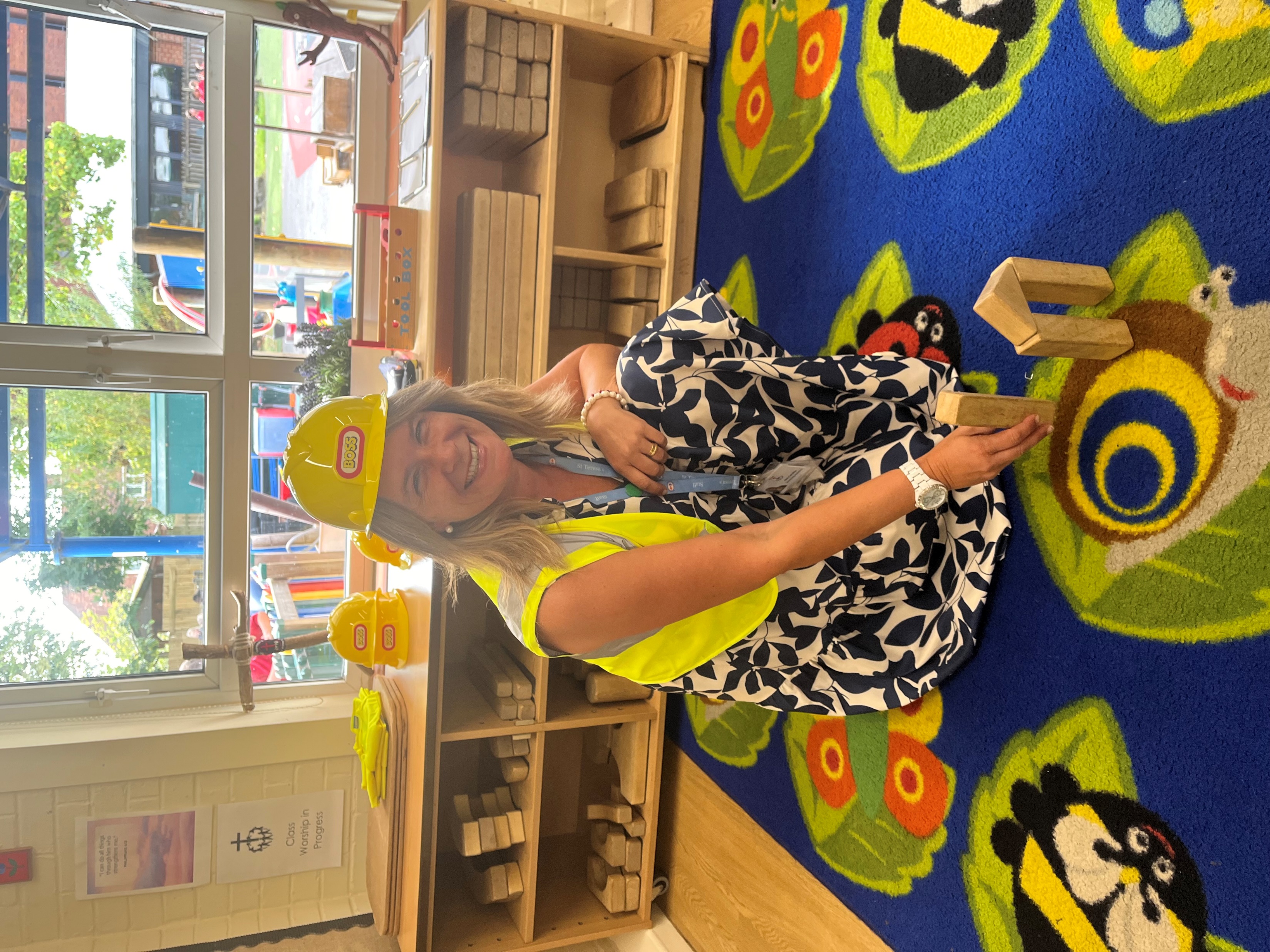 Mrs Carrilho
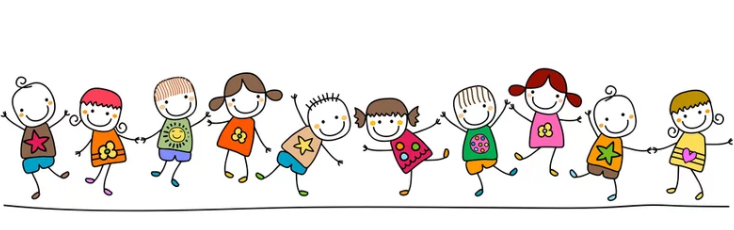 Where can I play?
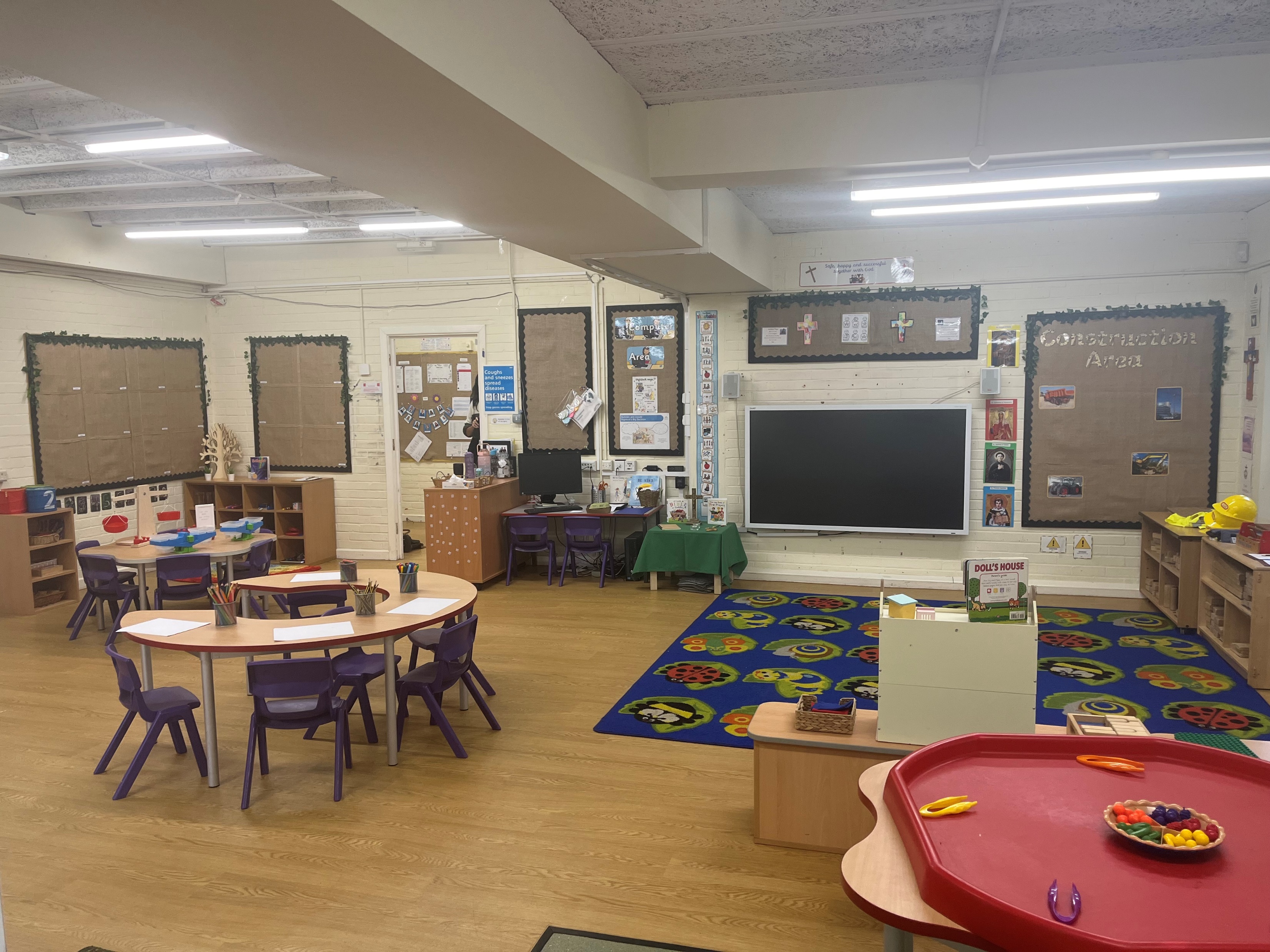 Tamar 1
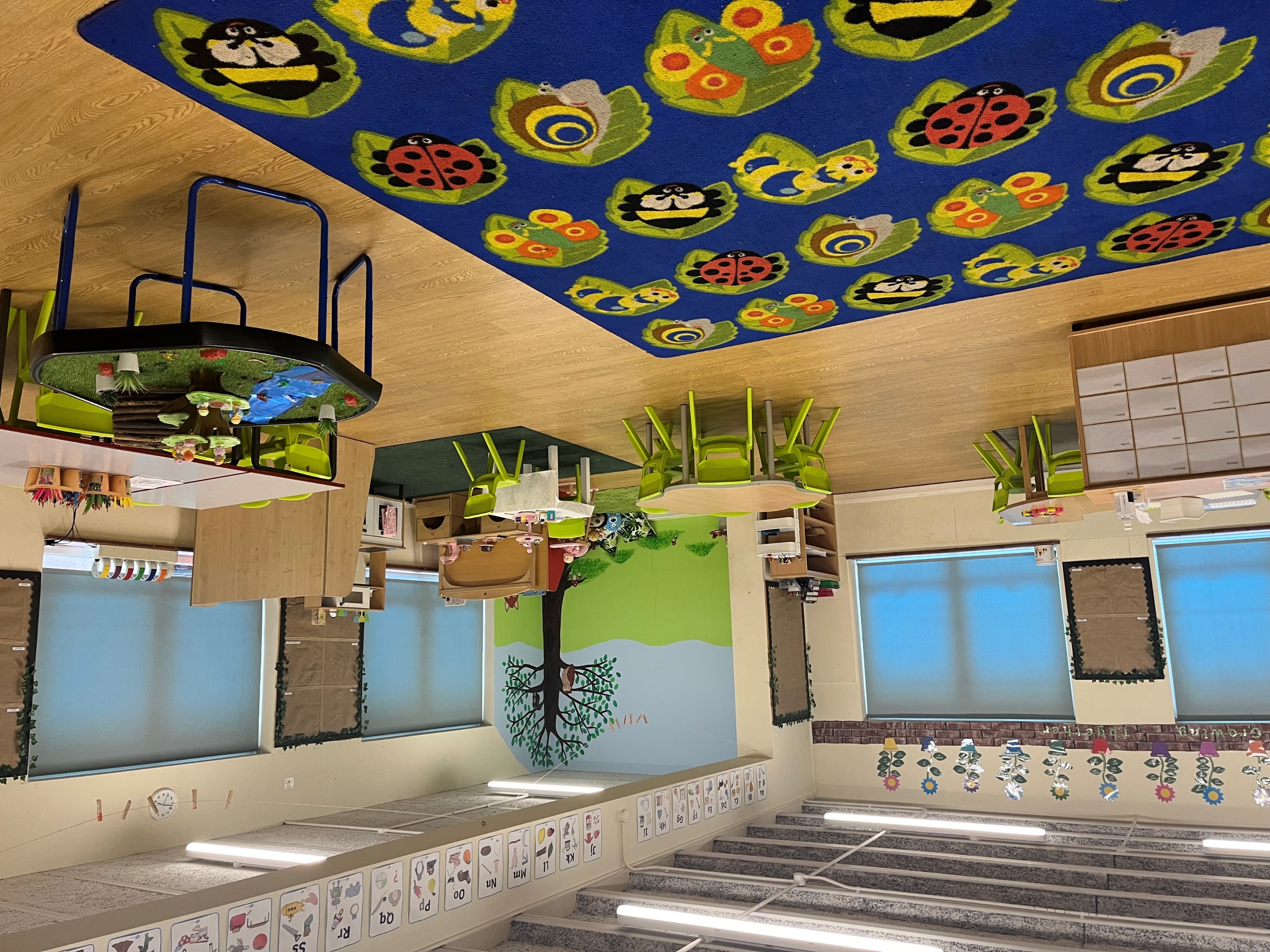 Tamar 2
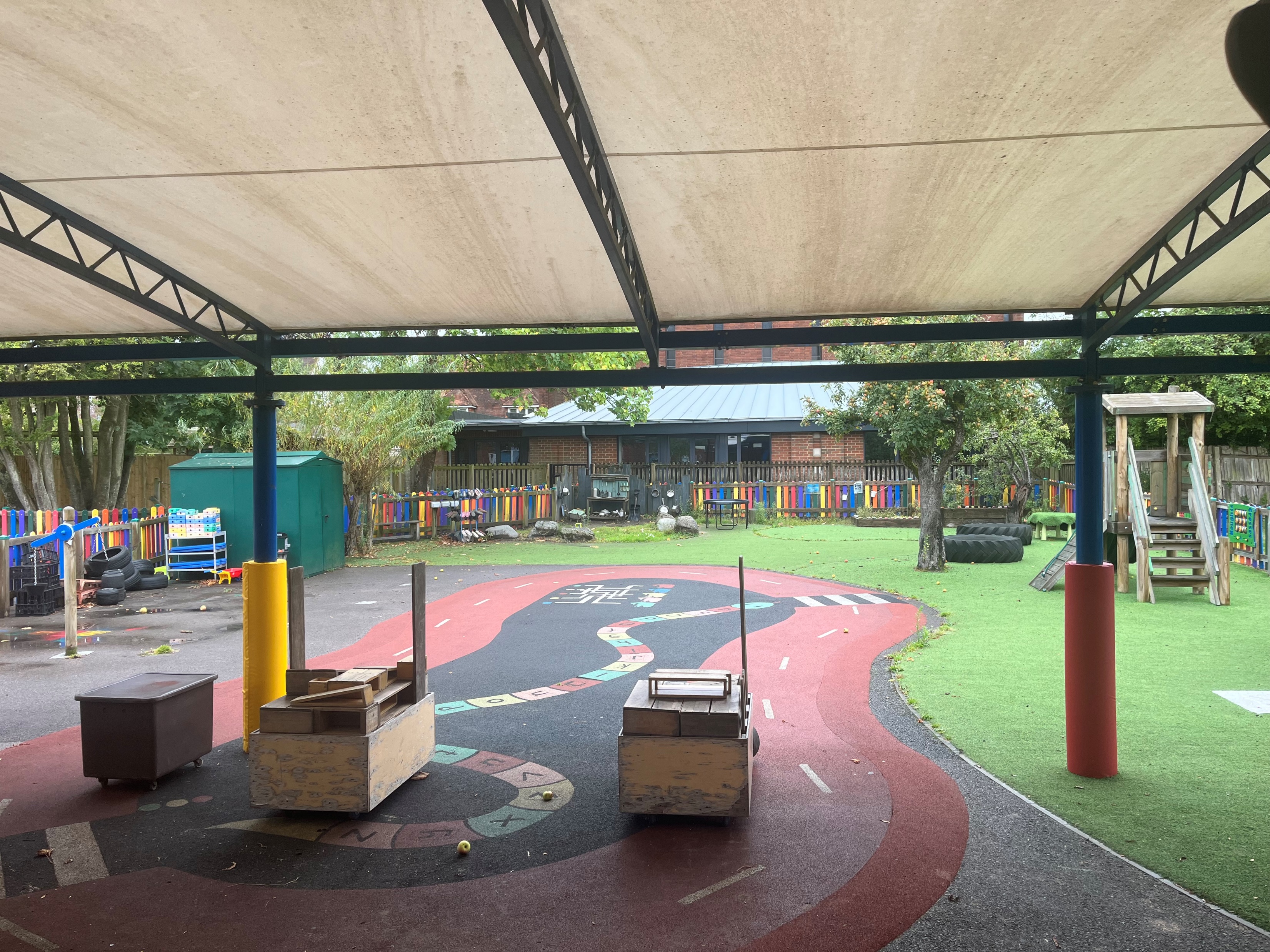 Tamar Garden
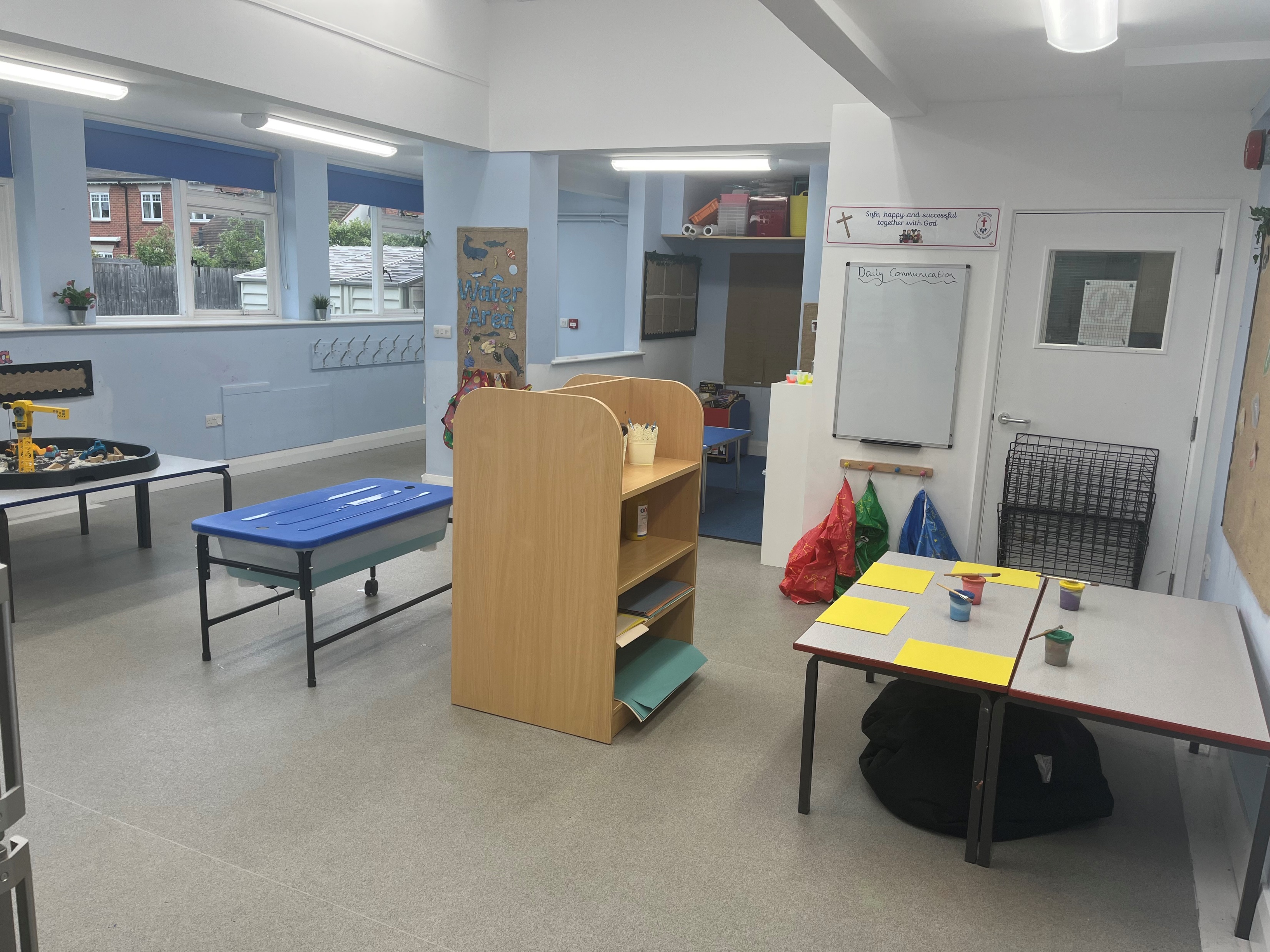 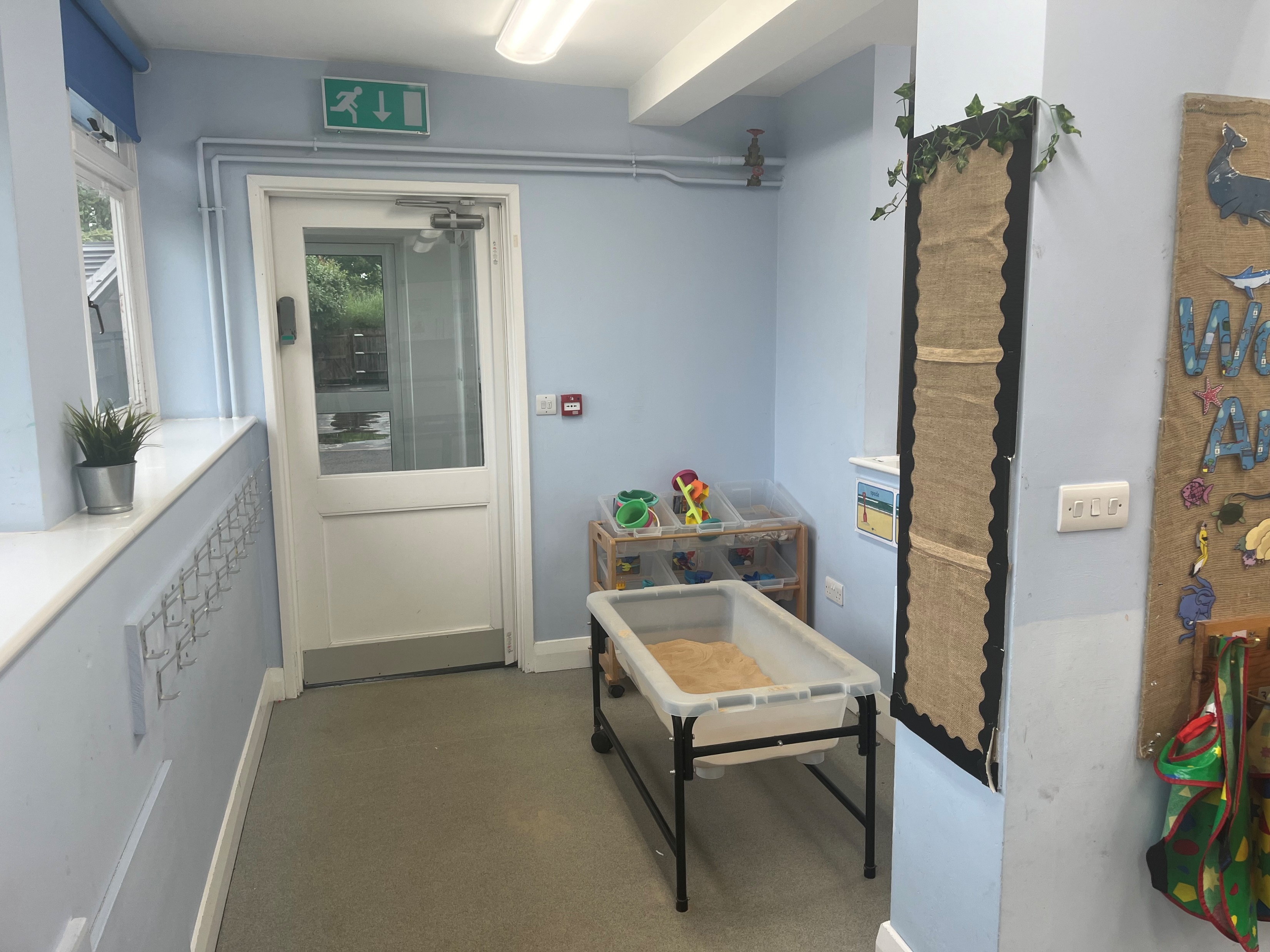 Messy room
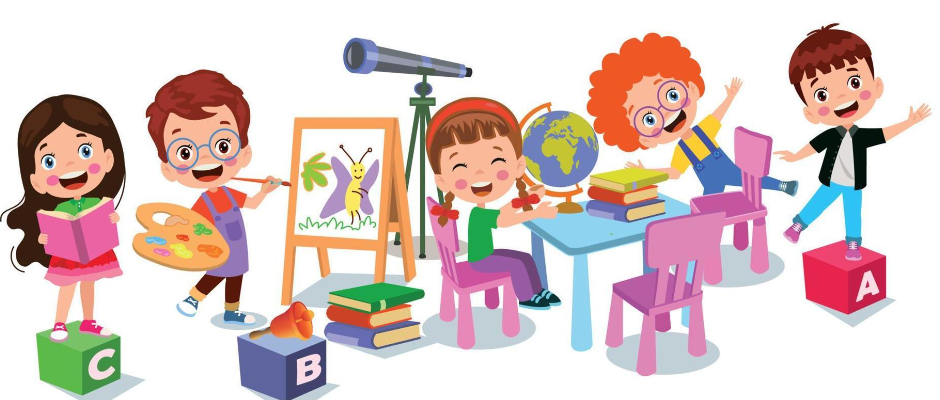 Where will I learn?
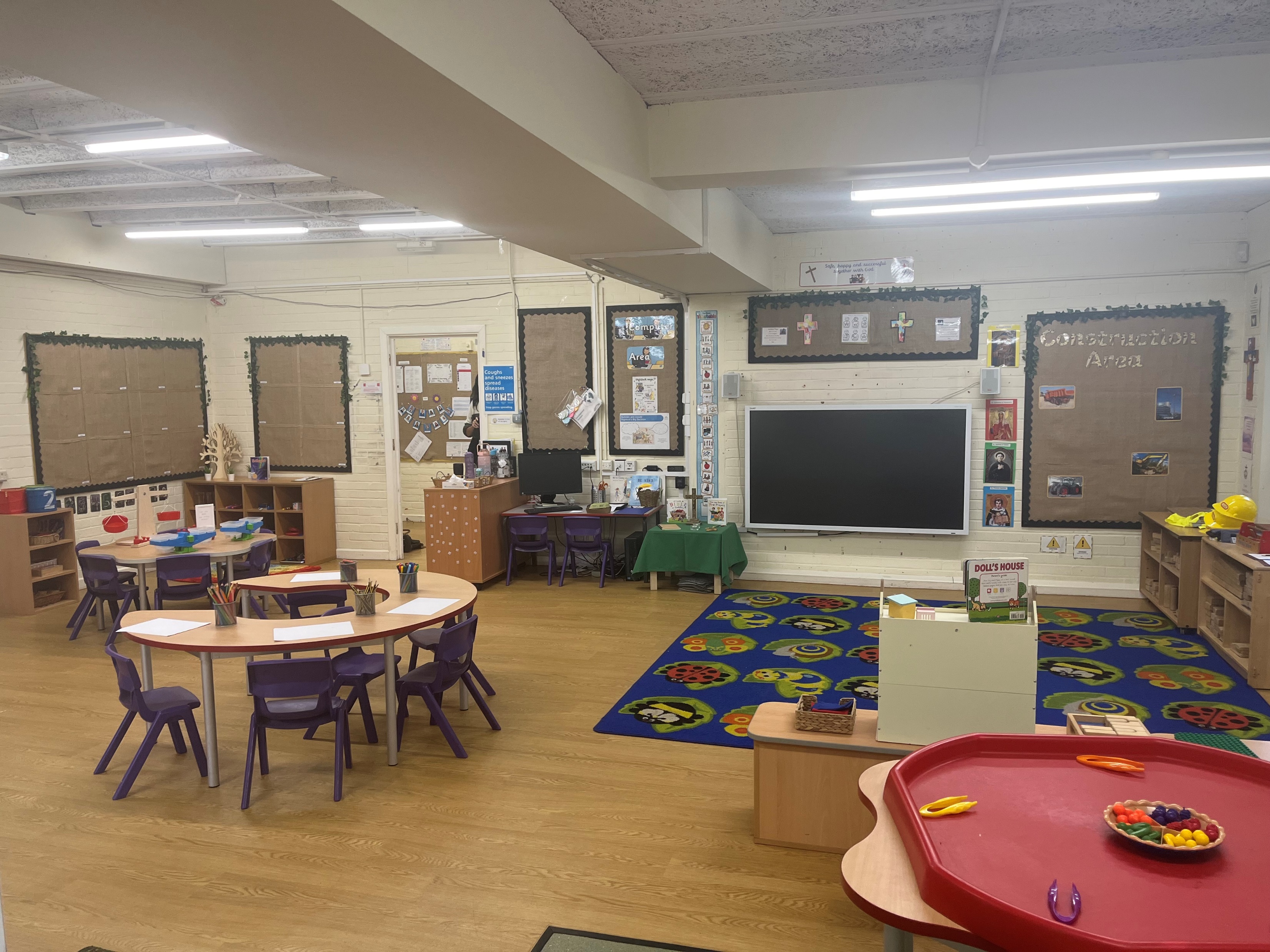 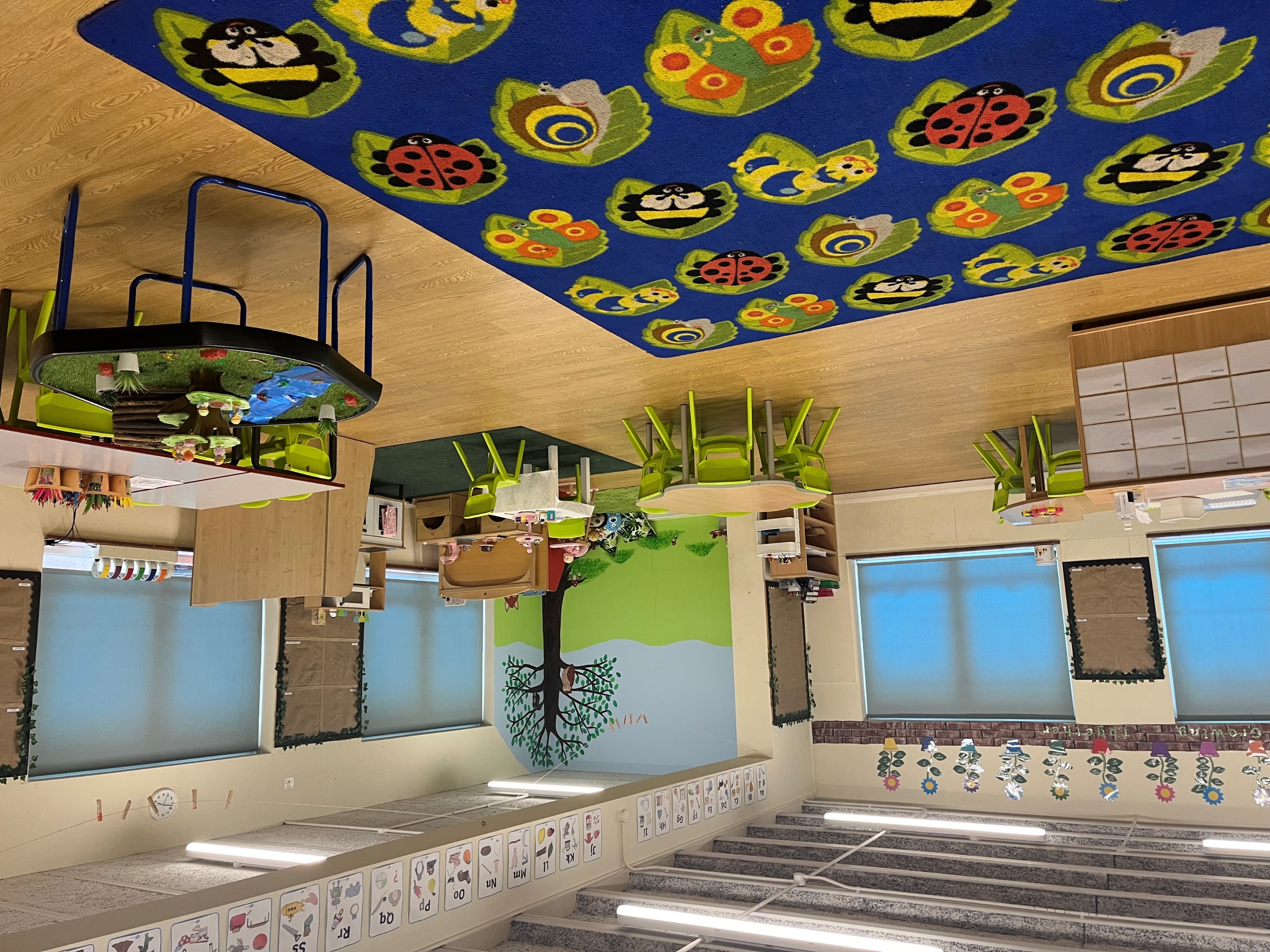 Tamar 1 and Tamar 2 classrooms
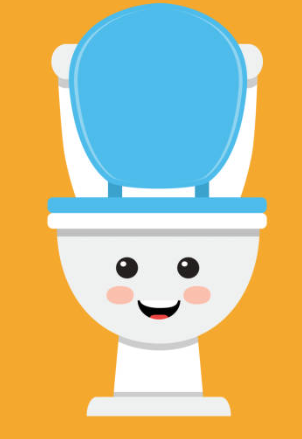 Where can I go to the toilet?
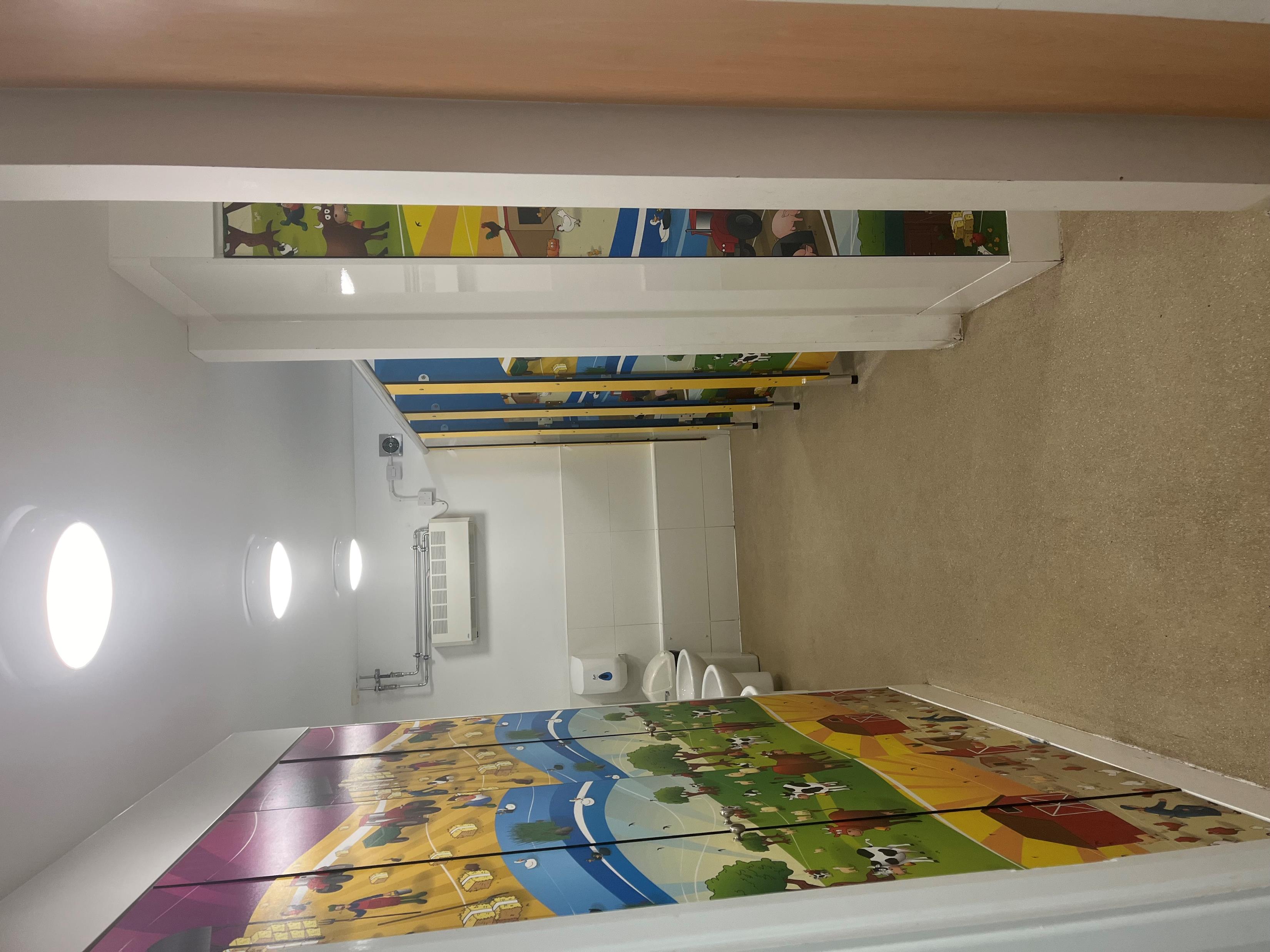 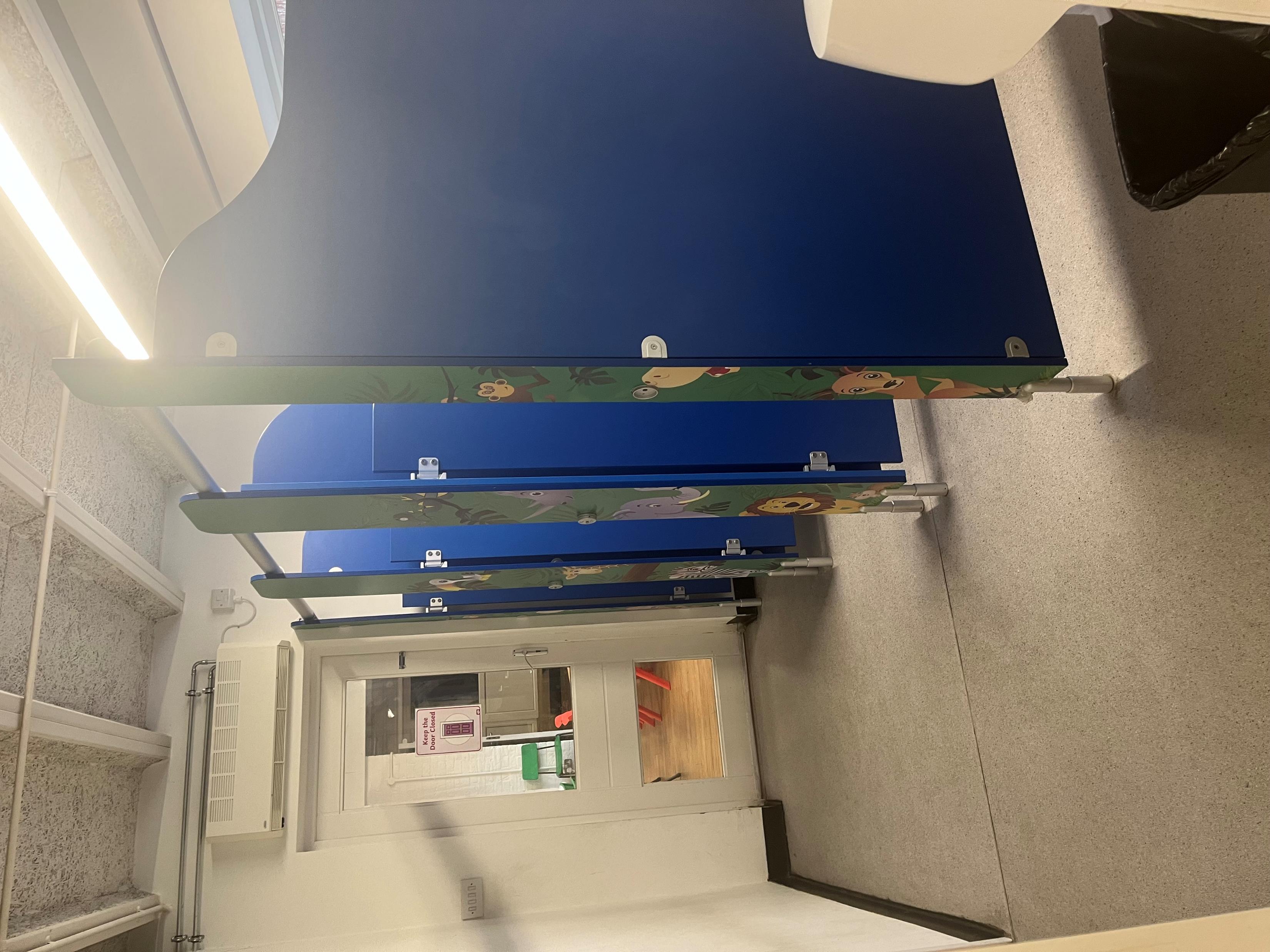 Tamar 1 and Tamar 2 toilets
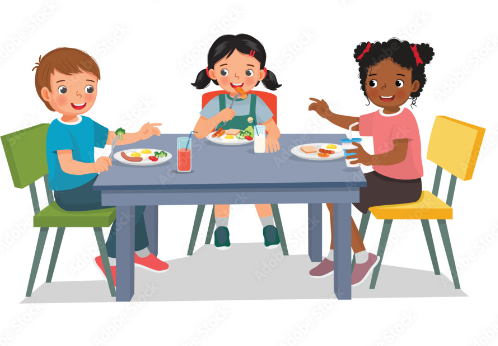 Where will I eat my lunch?
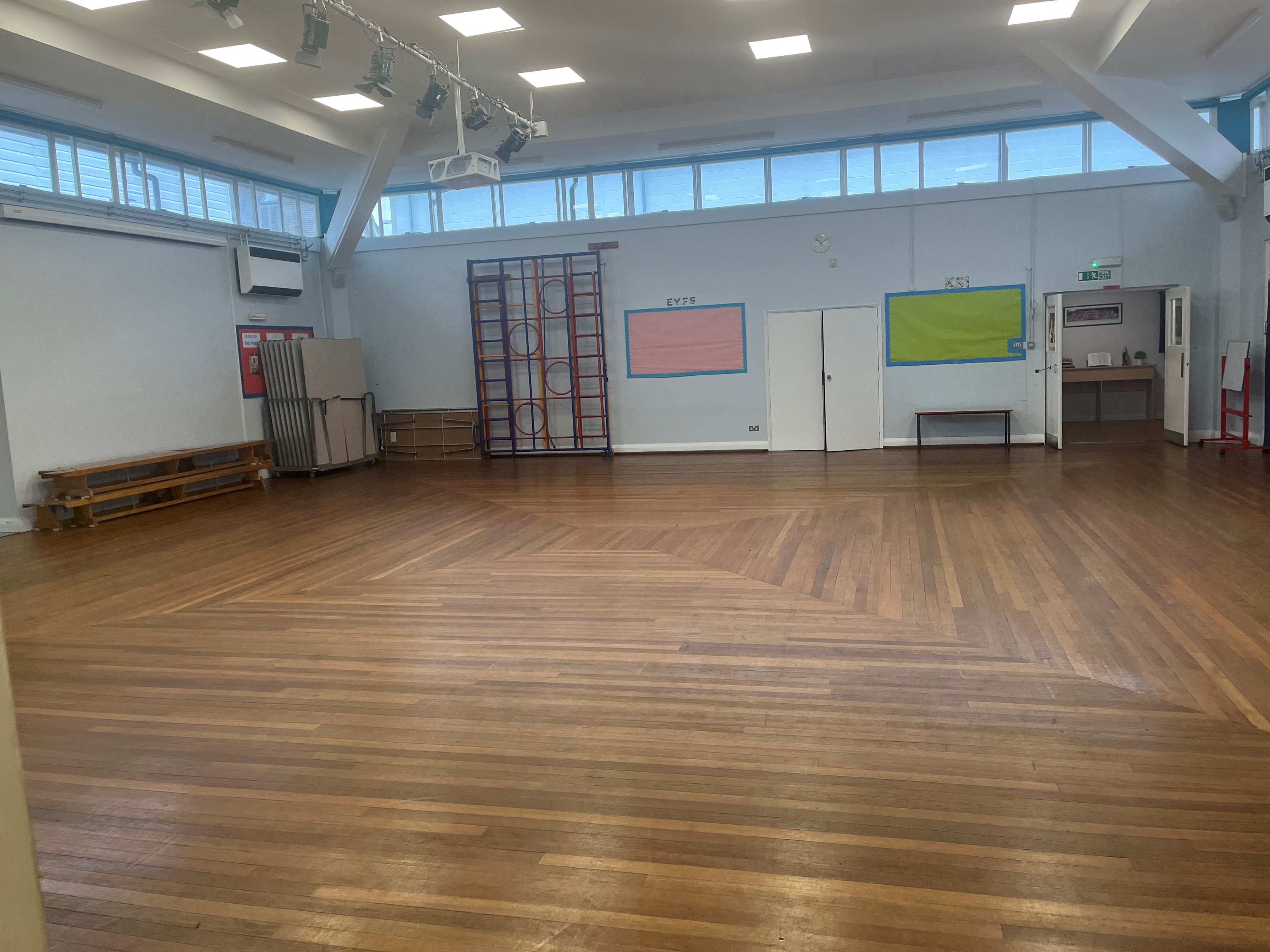 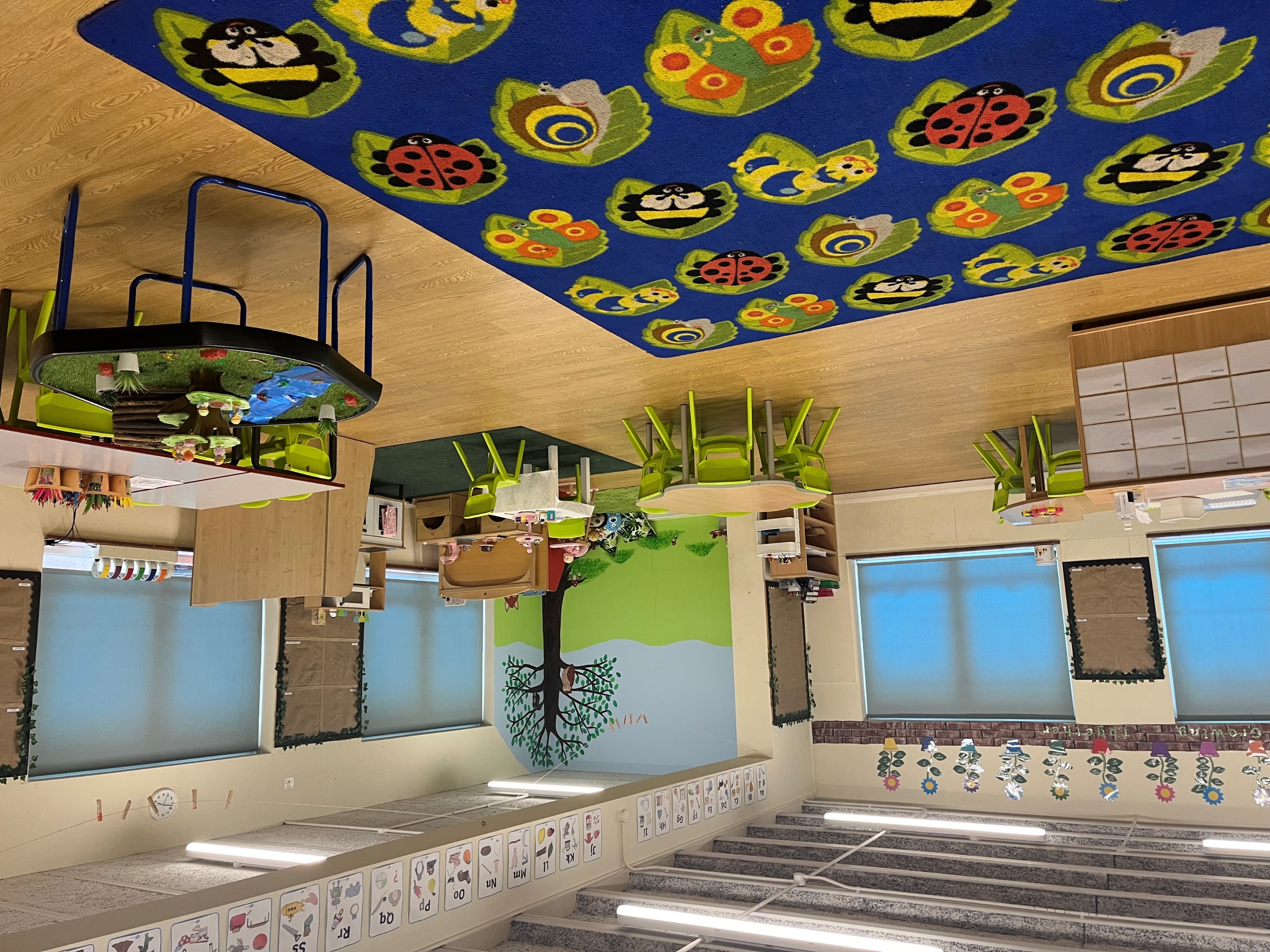 The Hall or Tamar 2 classroom
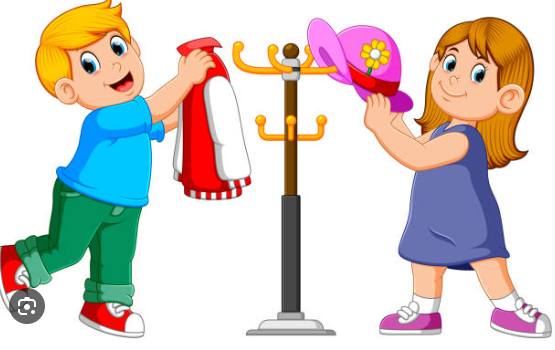 Where will I hang my coat?
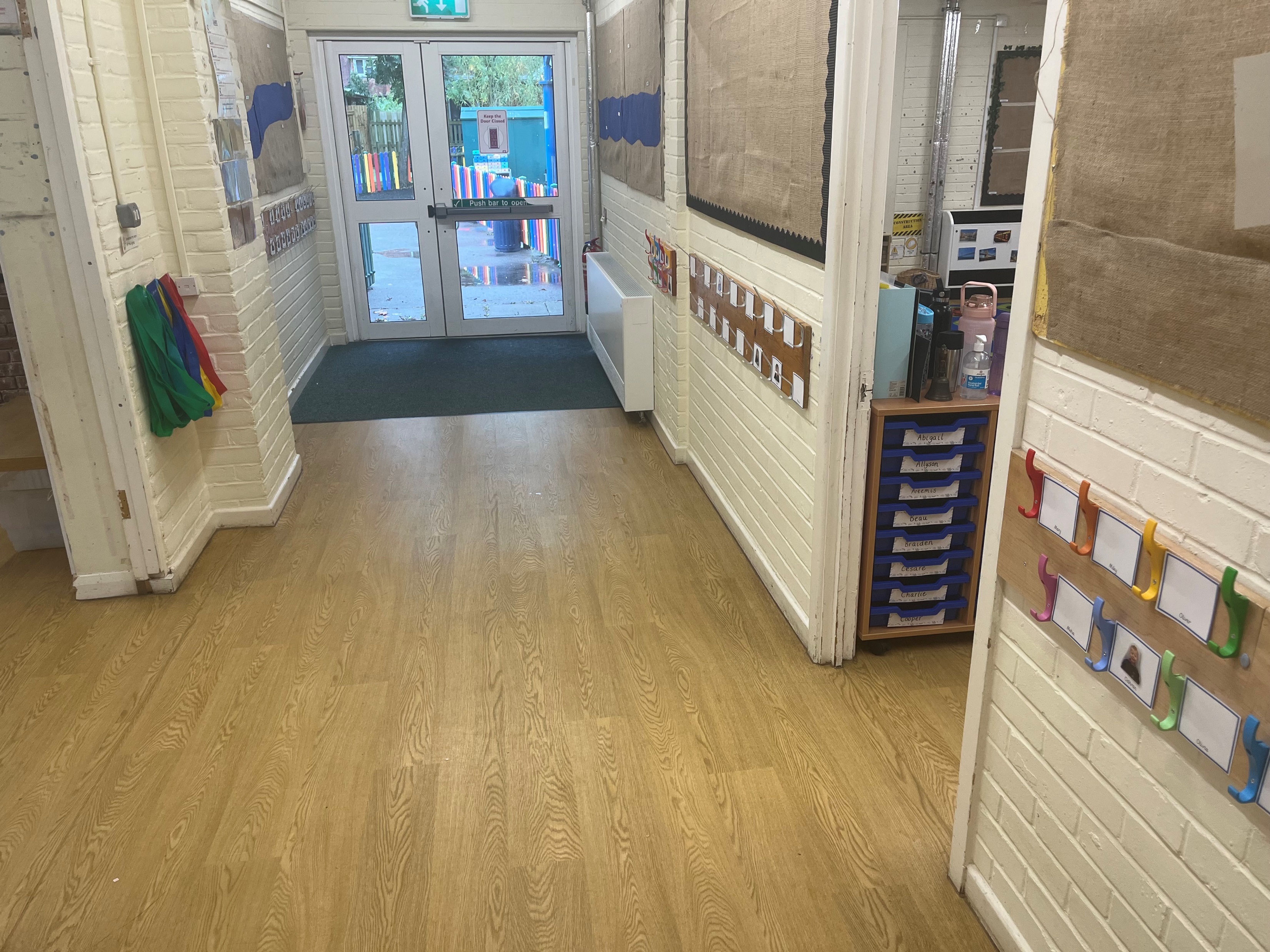 Tamar corridor